Sanitation STANDARD OPERATING PROCEDURE (SSOP)
DIREKTORAT PEMBERDAYAAN MASYARAKAT DAN PELAKU USAHA
DEPUTI BIDANG PENGAWASAN PANGAN OLAHAN
BADAN PENGAWAS OBAT DAN MAKANAN REPUBLIK INDONESIA
2019
Menetapkan Sanitation Standard Operating Procedures (SSOP)
Mengidentifikasi 8 kunci pokok sanitasi.
Membuat Prosedur sanitasi masing-masing 8 kunci pokok sanitasi.
3. Mengidentifikasi prosedur sanitasi untuk setiap kelompok kegiatan/ alat pada setiap kunci pokok sanitasi.
1. Mengidentifikasi 8 kunci pokok sanitasi.
1.	Keamanan air;
2.	Kondisi dan kebersihan permukaan yang kontak dengan bahan pangan;
3.	Pencegahan kontaminasi silang;
4.	Menjaga fasilitas pencuci tangan, sanitasi dan toilet;
5.	Proteksi dari bahan-bahan kontaminan;
6.	Pelabelan, penyimpanan, dan penggunaan bahan toksin yang benar;
7.	Pengawasan kondisi kesehatan personel;
8.	Menghilangkan pest dari unit pengolahan.
2. Membuat Prosedur sanitasi masing-masing 8 kunci pokok sanitasi.
2. Membuat Prosedur sanitasi masing-masing 8 kunci pokok sanitasi.
2. Membuat Prosedur sanitasi masing-masing 8 kunci pokok sanitasi.
3. Menetapkan Prosedur Monitoring
1. Menetapkan apa yang dimonitor diidentifikasi dalam masing-masing kunci pokok sanitasi dan langkah prosedur operasi.
2. Menetapkan bagaimana memonitor kegiatan dan hasil prosedur sanitasi.
3. Menetapkan dimana kegiatan monitoring.
4. Menetapkan frekuensi monitoring.
5. Menetapkan personel yang melakukan monitoring.
Menetapkan prosedur monitoring
Menetapkan prosedur monitoring
Menetapkan prosedur monitoring
Menetapkan prosedur monitoring
Menetapkan tindakan koreksi
1. Menetapkan Rencana tindakan koreksi sesuai penyebab ketidaksesuaian:
Tahan produk, check apakah produk terpengaruh, rekomendasi tindak lanjut: diteruskan proses selanjutnya, reject, reproses, atau redisposisi menjadi produk lain.
Identifikasi penyebab dan tentukan tindakan koreksi:
Penyebab alat: reset/repair  kalibrasi.
Penyebab sistem: modifikasi  revalidasi.
Penyebab personel:  re-training  reases
2. Menetapkan Personel yang melakukan tindakan koreksi  sesuai personel pada tugasnya.
Menetapkan dokumen rekaman
1. Menetapkan dokumen rekaman pelaksanaan prosedur.
2. Menetapkan dokumen rekaman monitoring.
3. Menetapkan dokumen rekaman tindakan koreksi.
4.	Menetapkan atribut rekaman secara unik.
Mengembangkan  Sanitation Standard Operating Procedures (SSOP)
Membuat  REKAMAN MONITORING HARIAN
Terima kasih
Silahkan hubungi kami di:
Direktorat Pemberdayaan Masyarakat dan Pelaku Usaha
Deputi Bidang Pengawasan Pangan Olahan-Badan POM RI 
Jl. Percetakan Negara No. 23, Jakarta Pusat
Telp. 021-42878701 / 42875738; Fax. 021-42878701
e-mail: topsurveilanpangan@yahoo.com
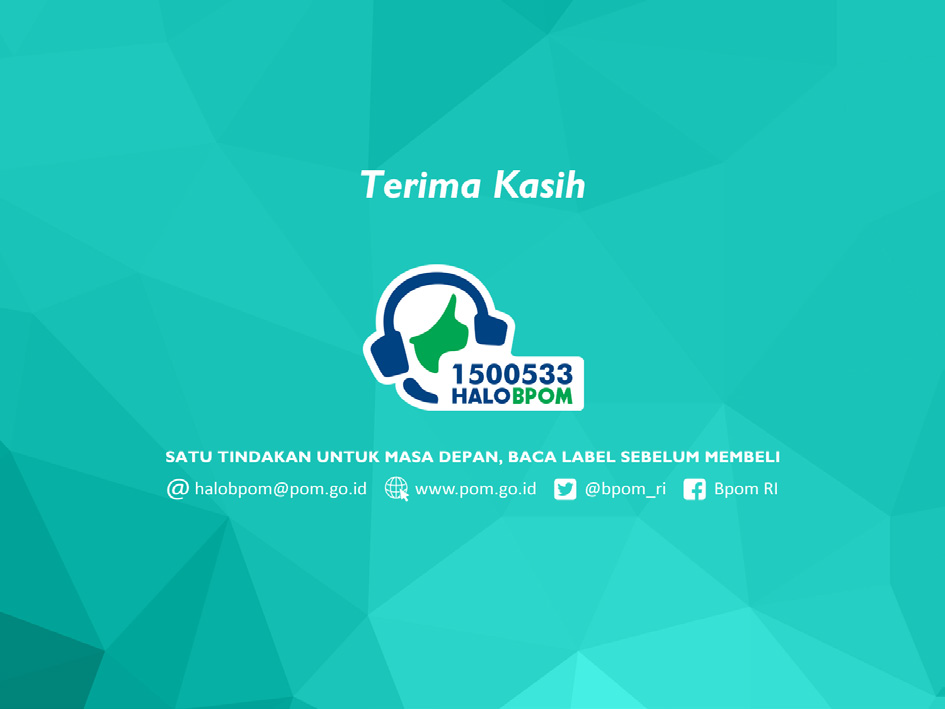 AMANKAN PANGAN
dan
BEBASKAN PRODUK
dari
BAHAN BERBAHAYA